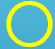 Б О Г О С Л У Ж Е Њ Е
- ЛИТУРГИЈА
– заједничко дјело
- ЕВХАРИСТИЈА
– захваљивање, благодарење
ПРИЧЕШЋЕ
– учешће
/
КИНОНИА
- заједничарење
СВЕТА ТАЈНА ХРИСТОВЕ ПРИСУТНОСТИ И НАШЕГ ЈЕДИНСТВА С ЊИМ
СВЕШТЕНА ЛИЦА
-
Царско свештенство
-
Епископ / владика
-
Олтарско свештенство
-
Свештеник / презвитер
-
ђакон
СВЕШТЕНА ОДЈЕЋА - одежде
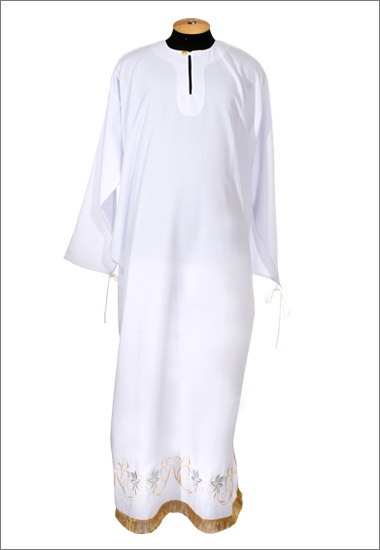 Царско свештенство
СТИХАР
СВЕШТЕНА ОДЈЕЋА - одежде
Олтарско свештенство
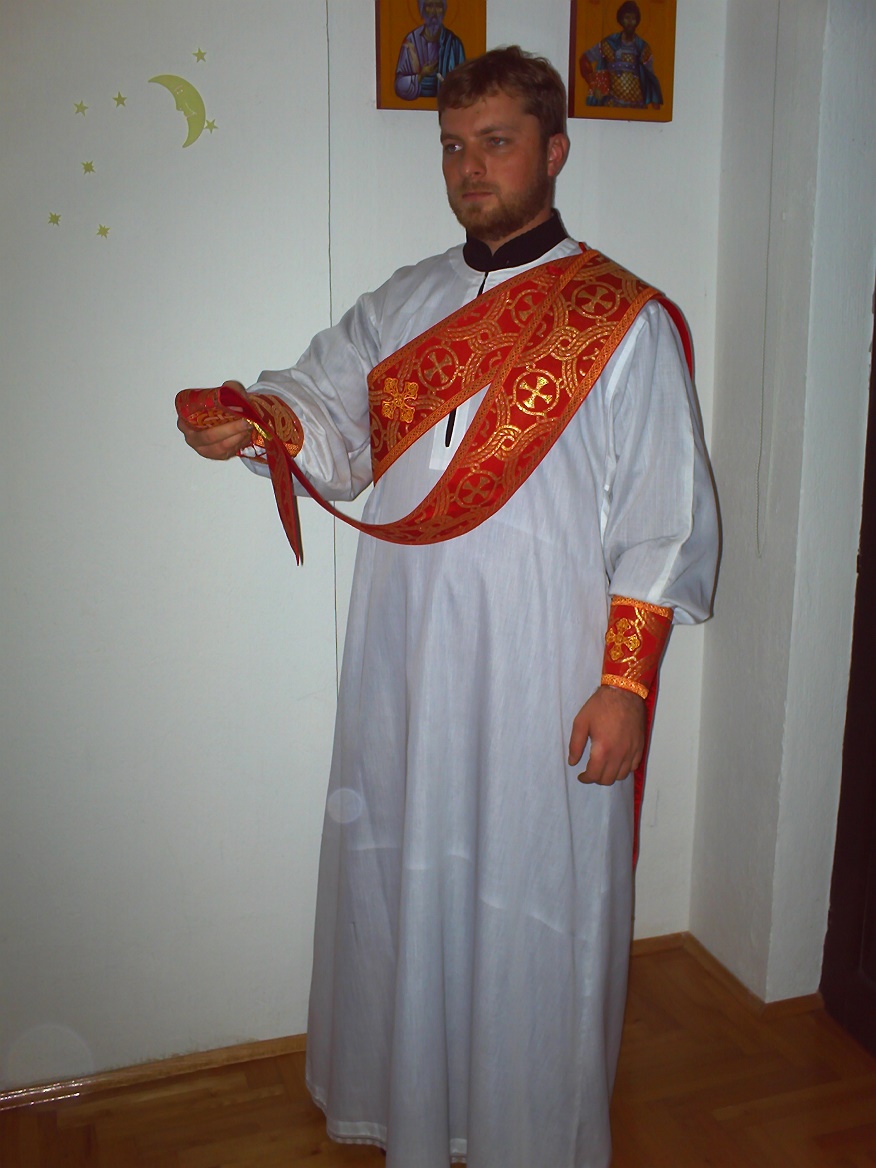 ђакон
ОРАР
СВЕШТЕНА ОДЈЕЋА - одежде
Олтарско свештенство
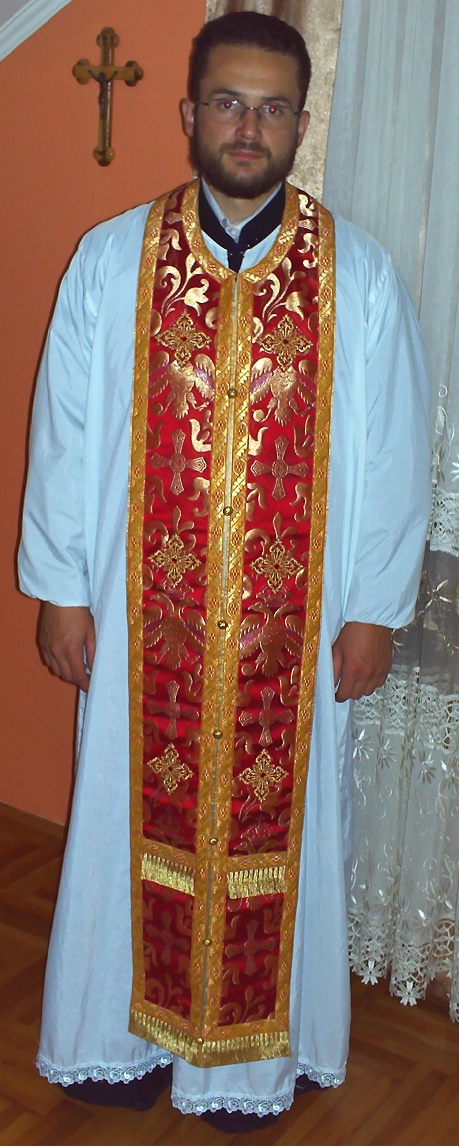 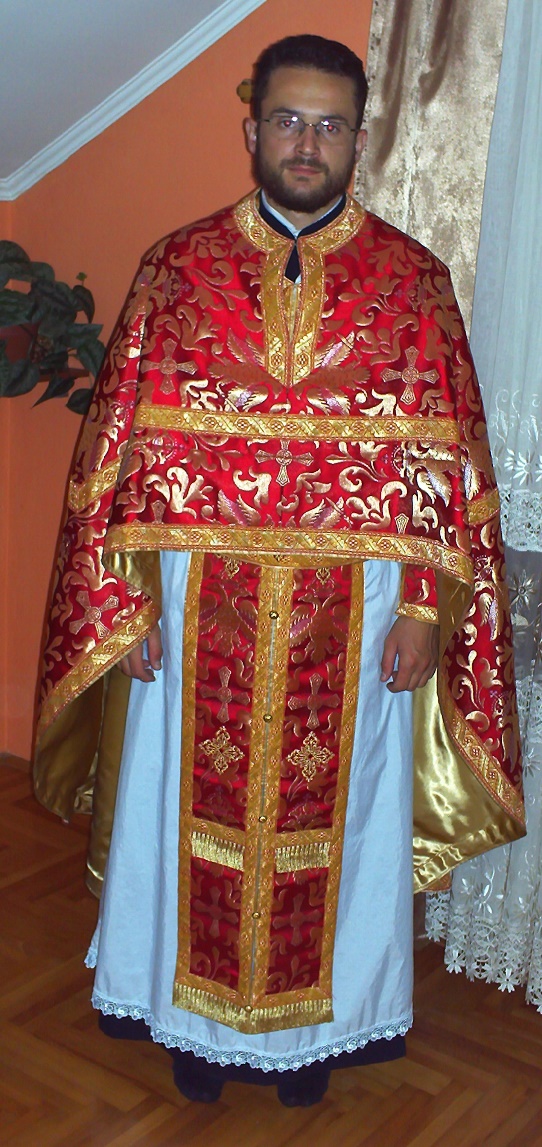 Свештеник / презвитер
ФЕЛОН
ЕПИТРАХИЉ
СВЕШТЕНА ОДЈЕЋА - одежде
Олтарско свештенство
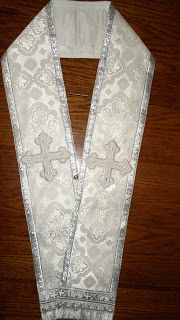 Епископ / владика
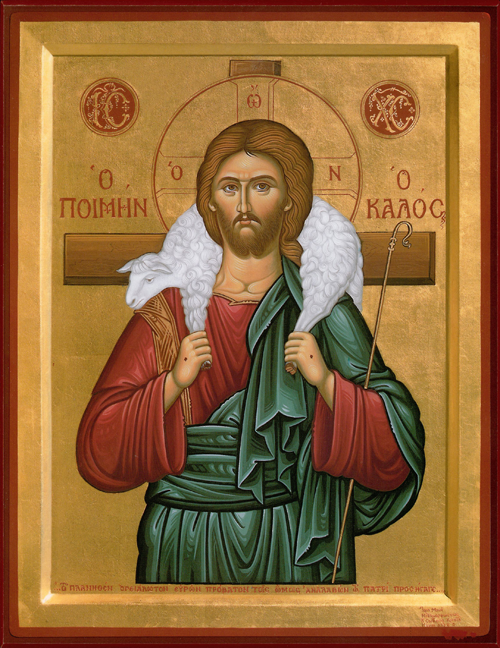 ОМОФОР
СВЕШТЕНИ ПРЕДМЕТИ
путир
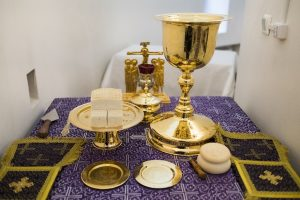 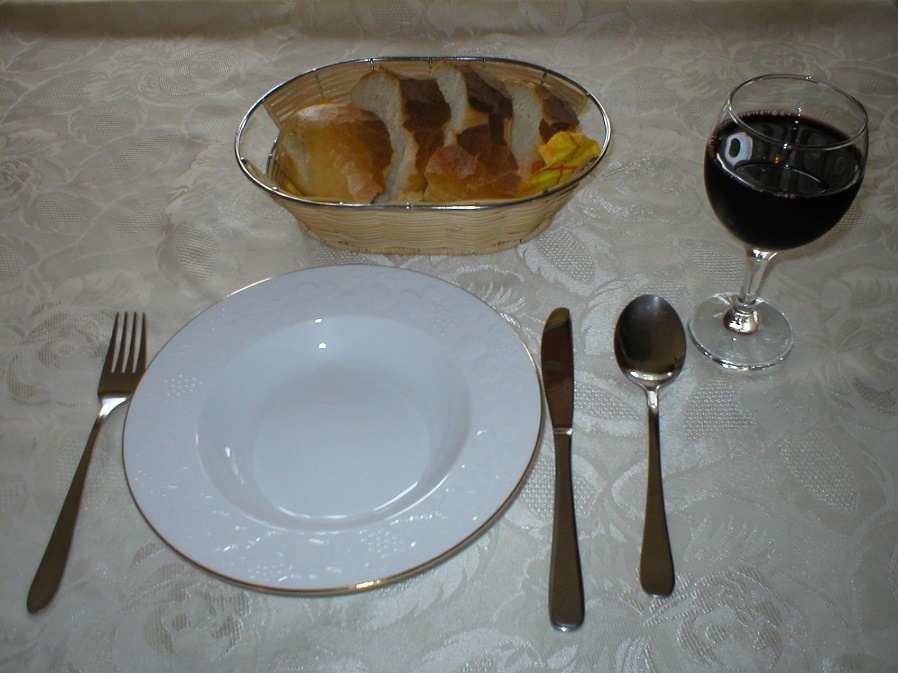 дискос
копље
кашичица
Свети сасуди
Прибор за јело
СВЕШТЕНО МЈЕСТО
ХРАМ - ЦРКВА
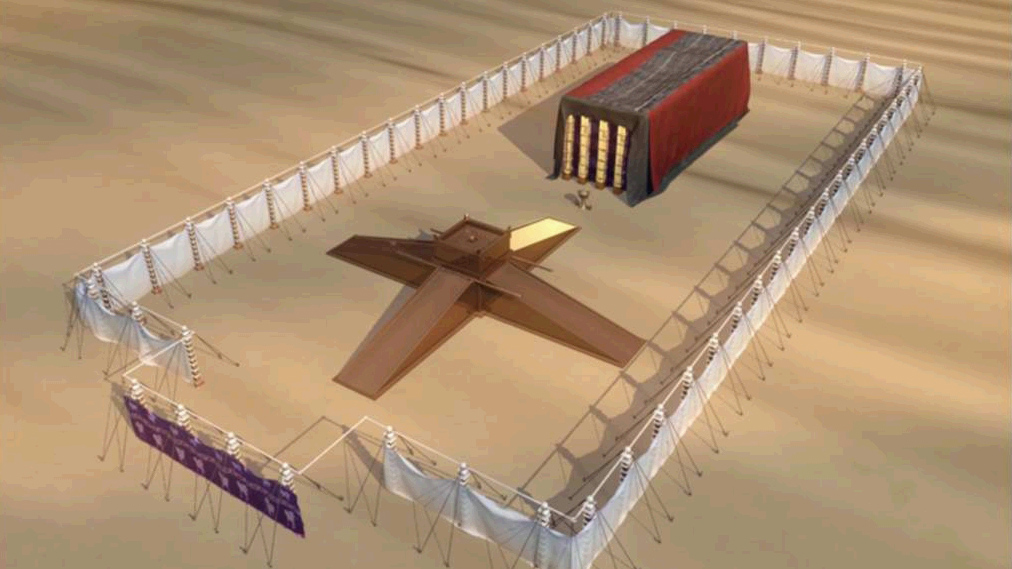 СКИНИЈА – шатор састанка
ТАЈНА ВЕЧЕРА
Велики четвртак
Јерусалим
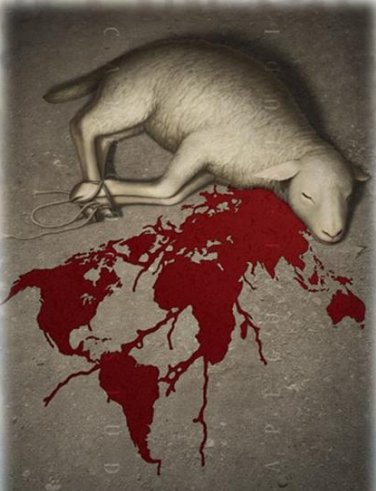 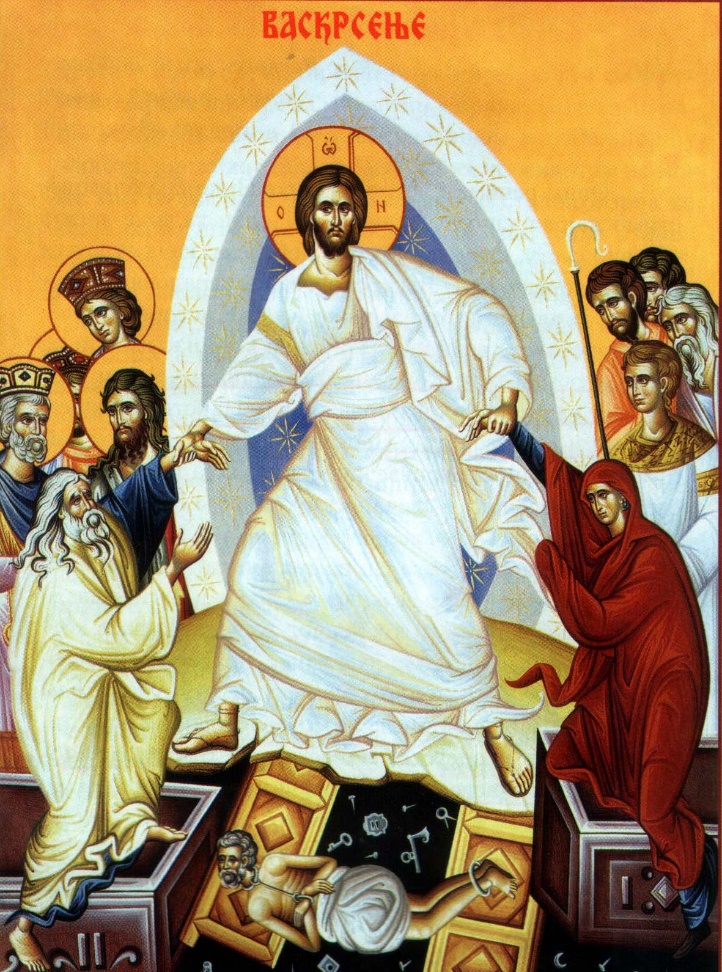 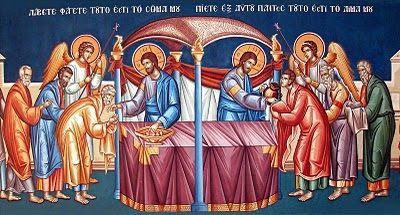 Ово чините у мој спомен: јер кад год једете овај Хлеб и чашу ову пијете,
смрт моју објављујете и васкрсење моје исповедате
ТРПЕЗА Господња
Христос
апостоли
апостоли
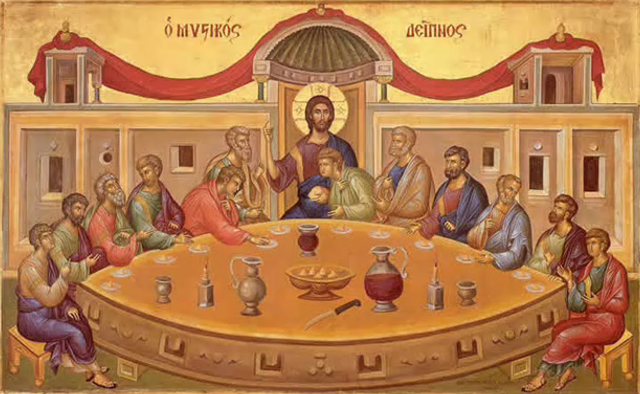 Христос
апостоли
апостоли
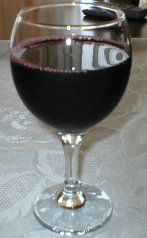 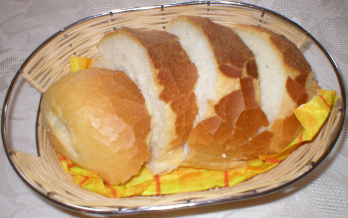 Ми хришћани
иконостас
олтар
Лађаброд
исток
запад
Часна трпеза
ђакони
свештеници
Царско свештенство
епископ
проскомидија
предложење
Агнец - јагње
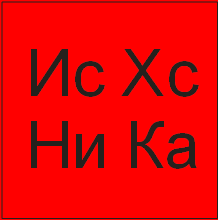 Богородица
свети
живи
епископ
упокојени
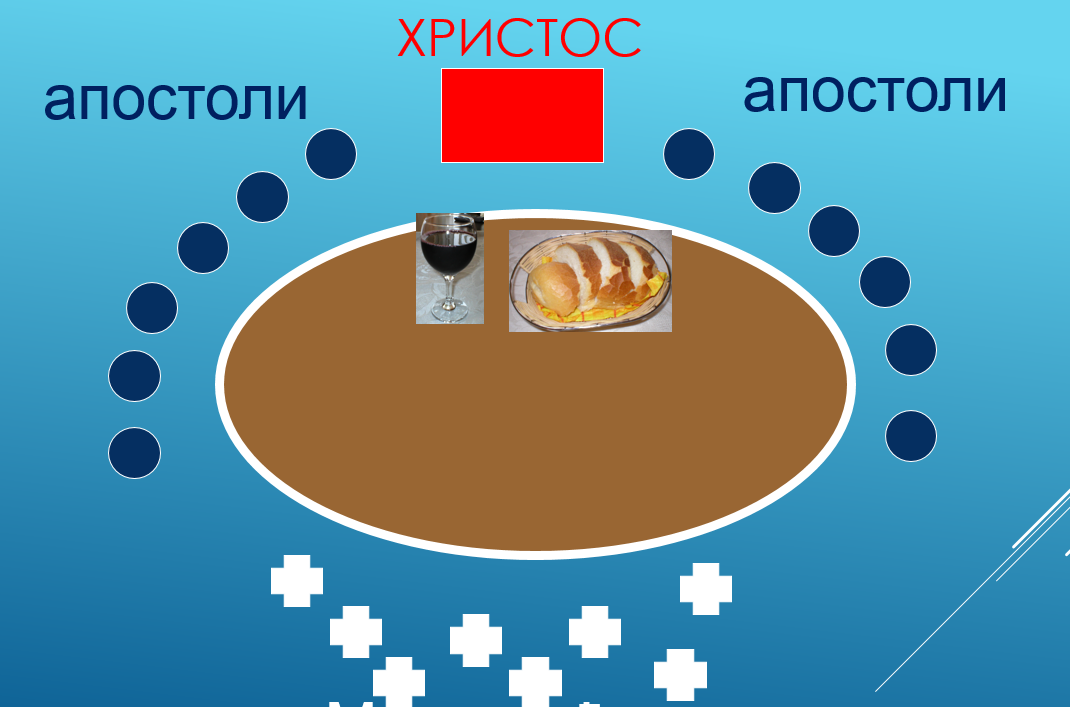 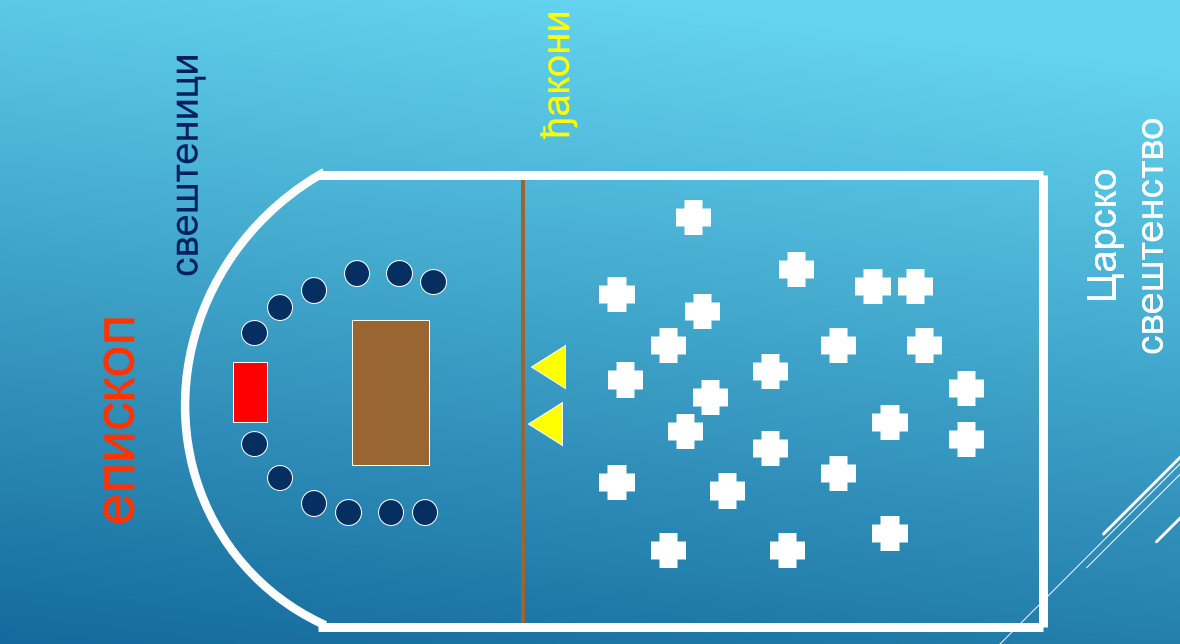 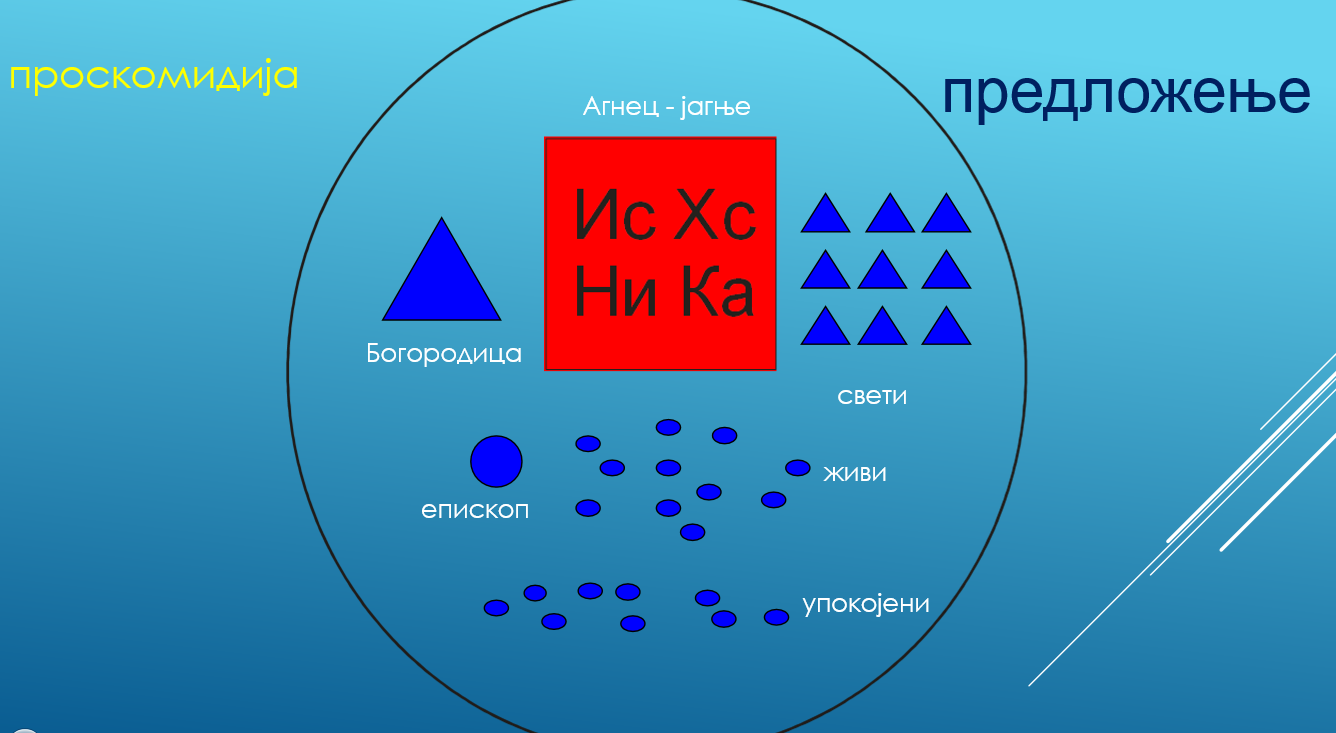 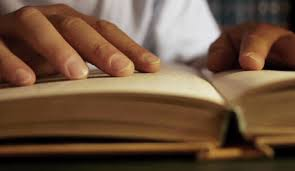 Лиругија ријечи
Литургија оглашених
Мали вход
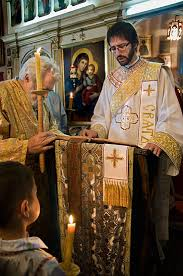 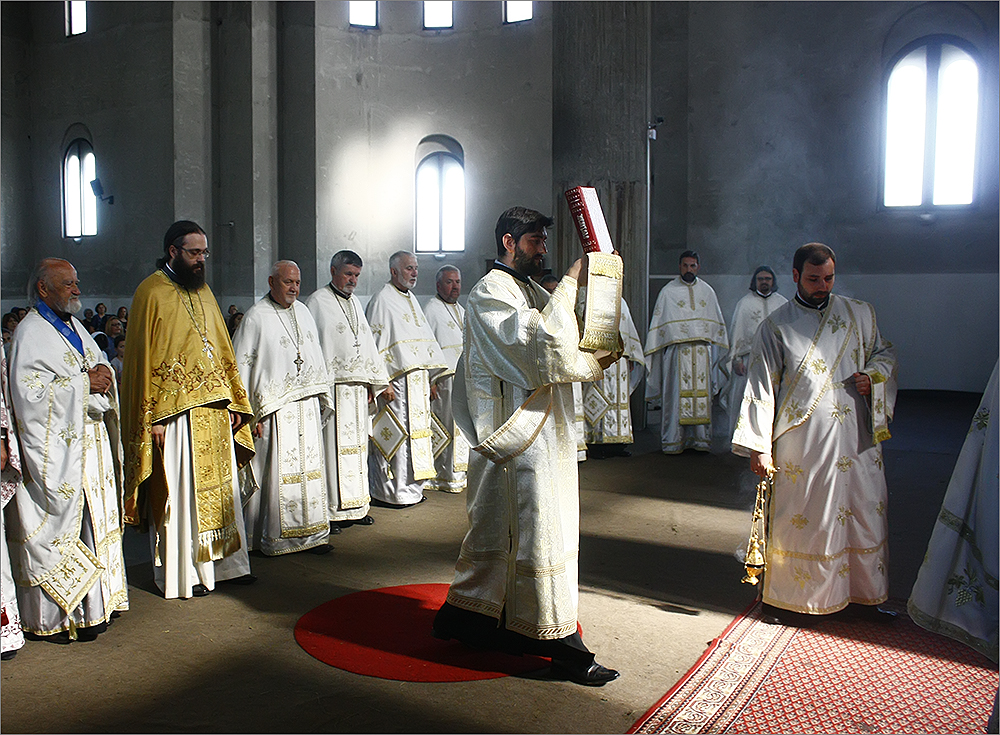 Лиругија вјерних
велики вход
Исповиједање вјере
канон
причешће
Лиругија вјерних
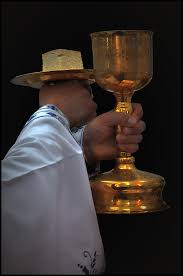 велики вход
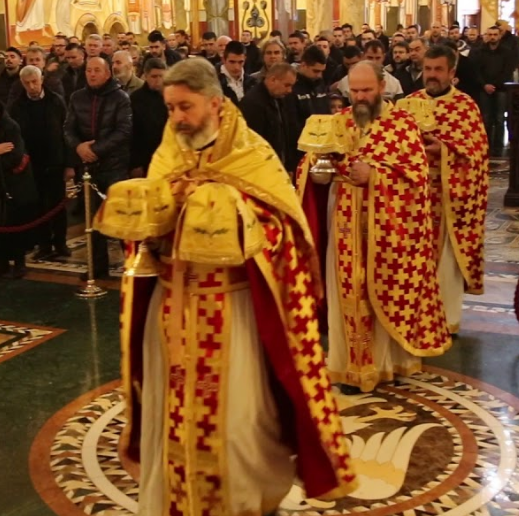 причешће
Лијек бесмртности
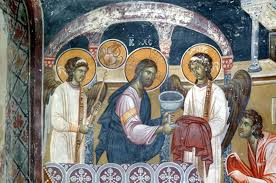 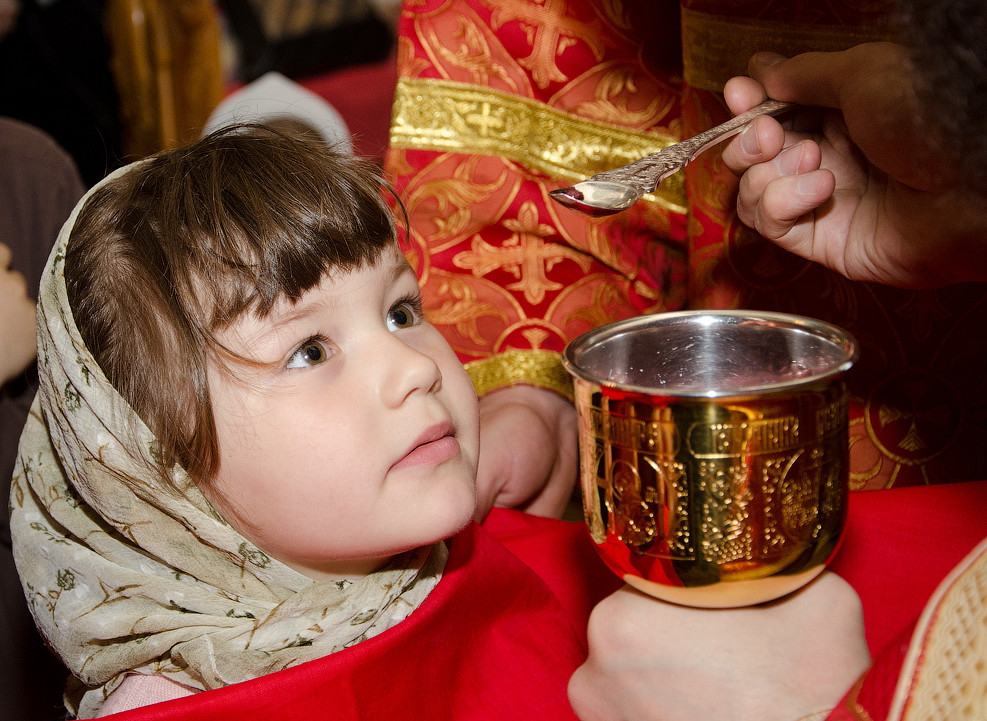 Смисао постојања Цркве је
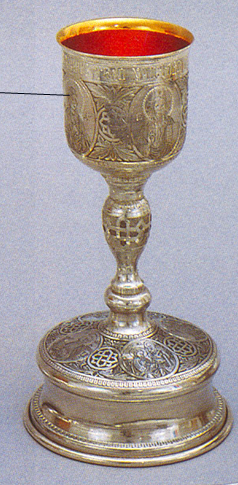 СВЕТА ТАЈНА ХРИСТОВЕ ПРИСУТНОСТИ И НАШЕГ ЈЕДИНСТВА С ЊИМ